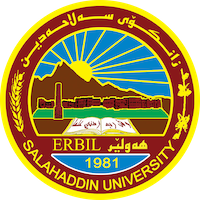 University of Salahaddin – Hawler
College of Engineering
Civil Engineering Department




HYDRAULIC STRUCTURES

Lecturer: Othman K. Mohammed
1
Set by: Othman K. Mohammed
CHAPTER ONE 
CANAL DESIGN AND LINING
Introduction
A hydraulic structure is a structure submerged or partially submerged in any body of water, which disrupts the natural flow of water.
Types of Hydraulic Structures
According to the purpose of its function 
 
Storage Structures: to store water such as Dams & Tanks.

Conveyance Structures: to convey water from place to another such as pipelines, Siphons, Culverts, Tunnels, aqueducts and open channels.
Flow Diversion Structures: to regulate and divert the quantities of flow to another structures or canals such as barrages and regulators.

Flow measurement structures: to measure the flow passing through it such as Weirs, Orifices, nozzles, Venturi and Parshall flume.  

Energy dissipation structures: to protect the floor of hydraulic structure from erosion and damage due to severe waves which impact with the body of structure such as Stilling basins, Surge tanks, Check dams and vertical drop. 

Sediment and Chemical Control Structures: to control or remove sediments and other pollutants such as Sedimentation tanks, Screens, Traps, Filters & mixing basins.
2
Set by: Othman K. Mohammed
Open Channel
An open channel is the one in which stream is not complete enclosed by solid boundaries and therefore has a free surface subjected only to atmosphere pressure. The flow in such channels is caused only by gravitational component along the slope of channel. Examples of open channel are Rivers, canals,  streams, & sewerage system etc.
Set by: Othman K. Mohammed
Shapes of channels
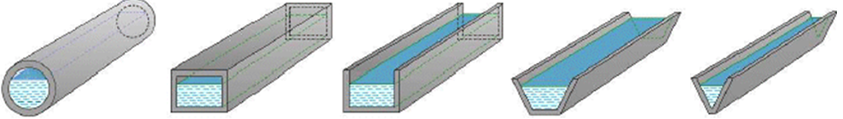 Rectangular channel
Trapezoidal channel
Triangular channel
Circular channel
Open Channel Design
It is the process to obtain a shape, slope and geometry of channel/canal which should not have objectionable silting and scouring.
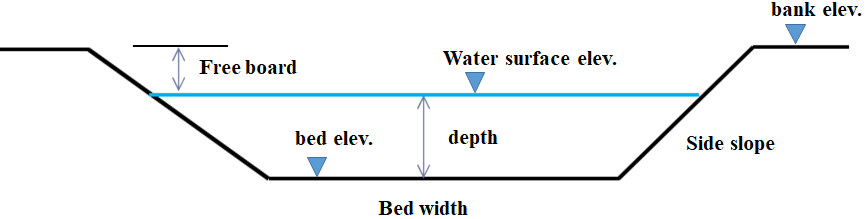 For example for a trapezoidal channel, it consists of determining; 
depth, 
bed width, 
side slope and 
longitudinal slope of the channel so as to produce a non-silting and non-scouring velocity for the given discharge and sediment load.
m
m
A
1
1
Manning formula
P
where: Q : discharge in m3/sec, 
      A : wetted cross-sectional area in m2
      R : hydraulic radius in m, R = A / P
4
Set by: Othman K. Mohammed
CHAPTER TWO 
HYDRAULIC STRUCTURES ON PERVIOUS FOUNDATIONS
Introduction
Hydraulic structures such as dams, weirs, barrages, head regulators, cross-drainage works, etc. may either be founded on an impervious solid rock foundation or on a pervious foundation. 
Whenever, such a structure is founded on a pervious foundation, it is subjected to seepage of water beneath the structure, in addition to all other forces to which it will be subjected when founded on an impervious rock foundation.
Set by: Othman K. Mohammed
Causes of Failure of Hydraulic Structures on Pervious Foundations
Failure by Subsurface Flow
Failure by Surface Flow
By Piping or undermining
By Direct uplift
By Hydraulic Jump
By Scouring
Controlled by Floor Length (b)
Controlled by Floor Thickness (t)
Controlled by Protection Works
Failure by Subsurface Flow
The water seeping below the body of the hydraulic structure, endanger the stability of the structure and may cause its failure, either by
(a) Failure by Piping or undermining
The water from the upstream side continuously percolates through the bottom of the foundation and emerges at the downstream end of the weir or barrage floor. The force of percolating water removes the soil particles by scouring at the point of emergence.
(b) Failure by Direct uplift
The percolating water exerts an upward pressure on the foundation of the weir or barrage. If this uplift pressure is not counterbalanced by the self weight of the structure, it may fail by rapture.
9
3. Khosla’s theory of seepage flow
In this method. a composite weir or barrage section is split up into a number of simple standard forms where analytical solutions are known
Exit gradient (GE)
Gradient at the exit end is called exit gradient (GE) which is determined from the equation below:
ΔH
b
10
Set by: Othman K. Mohammed
In order to keep the structure safe against piping.
Values of Khosla’s Safe Exit Gradient for different types of Soils
Uplift Coefficients at Key Points in Standard forms
Straight horizontal floor of negligible thickness with Pile at downstream end.
ΔH
b
11
Set by: Othman K. Mohammed
Straight horizontal floor of negligible thickness with Pile at upstream end.
ΔH
b
Straight horizontal floor of negligible thickness with Pile at intermediate points.
ΔH
b1
b2
12
Set by: Othman K. Mohammed
Straight horizontal floor of Depressed thickness below the bed (with no cutoff)
do
b
Uplift Pressure Coefficients at Key Points
US
sheet pile
DS
sheet pile
Intermediate 
sheet pile
13
Set by: Othman K. Mohammed
Corrections in Khosla’s theory
The pressures obtained at the key points by considering simple profile are then corrected for the following:
Correction for floor thickness
The correction to the evaluated values at key points E and C that is applied considering a floor thickness t
t
Correction for mutual interference of sheet piles
The correction C for interference of one sheet pile on the other.
Where,  
D = vertical distance measured from the key point to the bottom of the interfering sheet pile.
b′ = The horizontal distance between two pile lines 
d = The depth of the pile on which the effect is considered  
b = Total floor length
14
Set by: Othman K. Mohammed
b
b
15
Set by: Othman K. Mohammed
b
b
16
Set by: Othman K. Mohammed
Correction for slope of the floor
This correction is applicable only to the key points of the pile line fixed at the Start or the End of the slope.
+
bs is the horizontal length of the slope
b’ is the distance between the two pile lines between which the sloping floor is located.
V
H
17
Set by: Othman K. Mohammed
Uplift Pressure Coefficients at Intermediate Points
Set by: Othman K. Mohammed
CHAPTER THREE
HYDRAULIC JUMP AND ENERGY DISSIPATION DEVICES
(c) Failure by Hydraulic Jump
In the glacis type of weirs, a hydraulic jump is formed on the d/s glacis. In this case, the water surface profile in the hydraulic jump trough is much lower than the subsoil H.G.L. Therefore uplift pressure occurs on the glacis. This uplift pressure is known as the suction pressure. If the thickness of floor is not adequate, the rupture of floor may occur.
Hydraulic jump
When the water flows with a very high velocity over the crest of a weir or under the gates of a barrage, the hydraulic jump develops.
US Water level
Hydraulic Jump
DS Water level
Crest level
US Floor level
Glacis
DS Floor level
Point of Jump formation (O)
19
Set by: Othman K. Mohammed
US TEL
HL
HL
Pre-Jump profile
DS TEL
DS TEL
Va
Ef1
Post-Jump profile
Ef2
D2
D1
O
Level of Jump formation
Hydraulic Jump Expressions
The location of hydraulic jump and the profile of water surface on the u/s and d/s of the point at which the jump is formed are required. The basic relations for a hydraulic jump are
20
Set by: Othman K. Mohammed
Location of Hydraulic Jump Formation on Glacis
For known discharge intensity q, and the difference in the levels of the upstream and downstream levels of total energy line, HL determine the downstream specific energy, Ef2, Using Blench’s curves. 

The location of the jump on a glacis can then be obtained by finding the intersection of the glacis with the horizontal plane Ef2 below the downstream level of the total energy line.
Plotting water surface profile before the jump
Divide the glacis up to point (O) into several intervals and determine elevation of that point on the glacis. 


Determine the value of specific energy Ef at these points from the relation

Form Montague curve for q and Ef read (D) on the supercritical side.
  
Determine the water surface level from:
21
Set by: Othman K. Mohammed
Join the water levels determined in step 4 by smooth carve to obtain the prejump water surface profile
US TEL
HL
HL
DS TEL
DS TEL
D2
D1
O
Plotting water surface profile after the jump
22
Set by: Othman K. Mohammed
US TEL
HL
HL
DS TEL
DS TEL
D2
D1
O
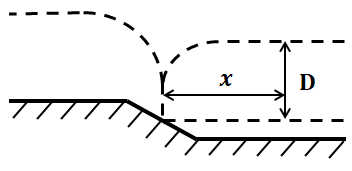 23
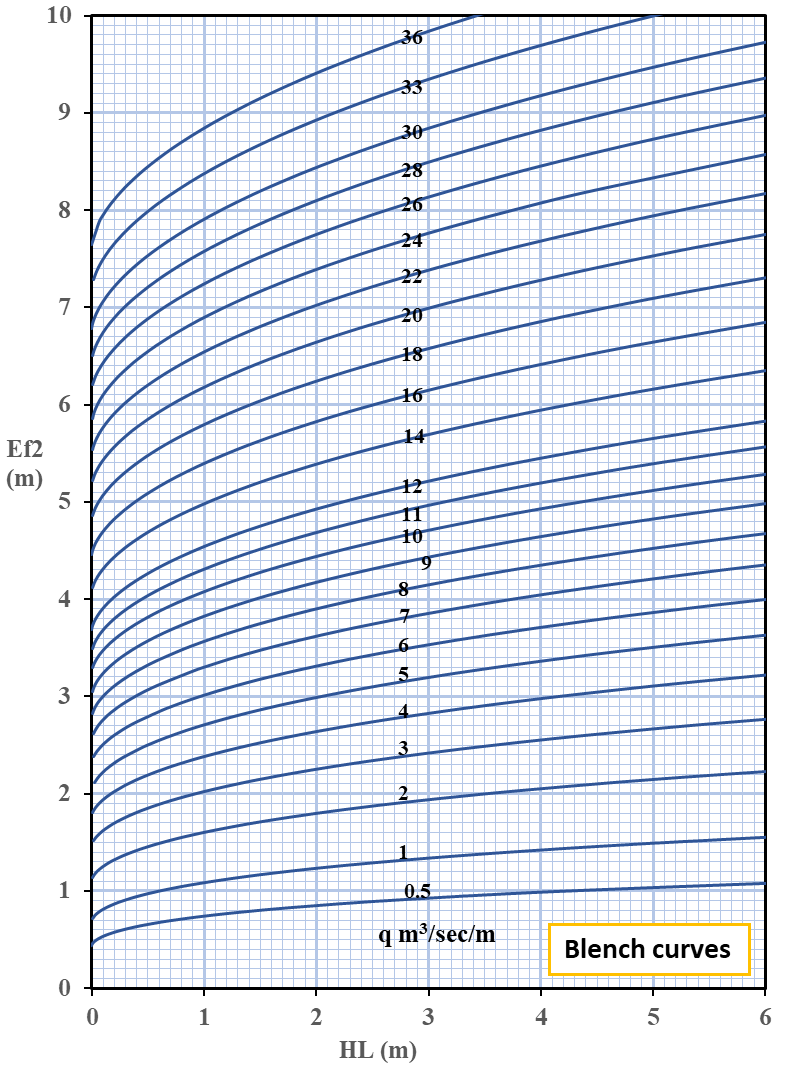 Set by: Othman K. Mohammed
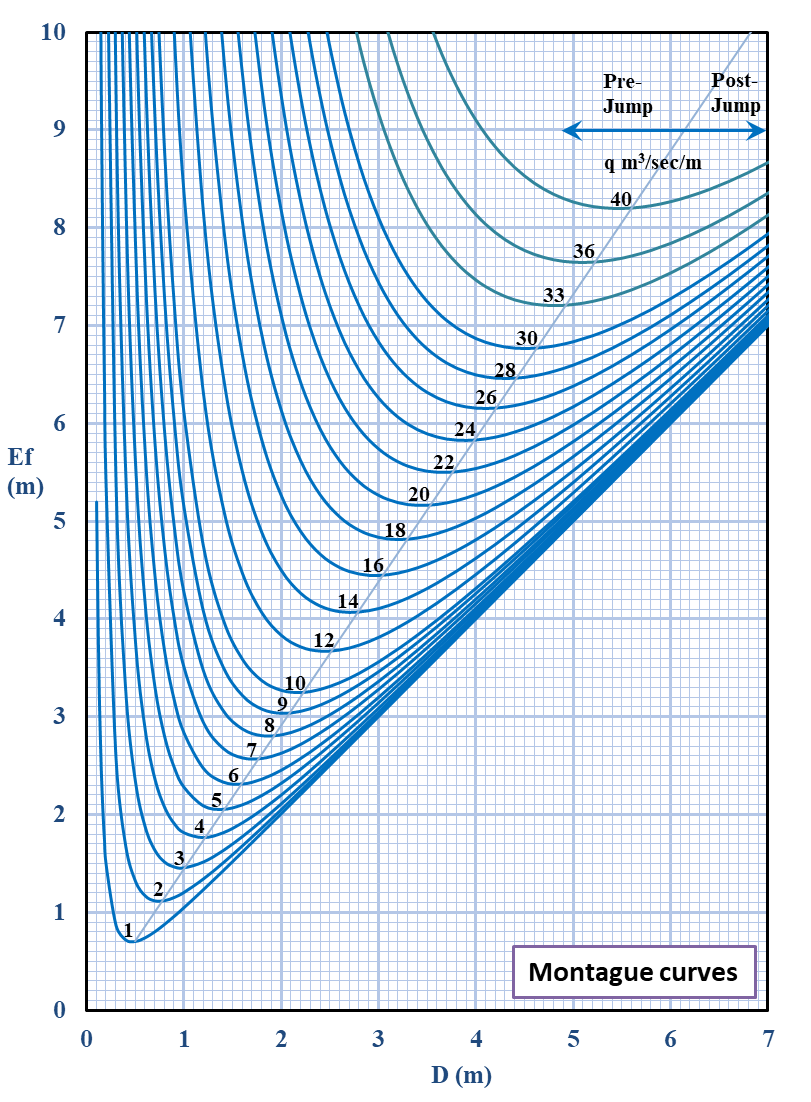 24
Set by: Othman K. Mohammed
Uplift Pressure Under The Hydraulic Structure
Plotting the Subsoil Hydraulic Gradient Line
The elevation of the subsoil hydraulic gradient line above the bottom of the floor at any point measures the uplift pressure at that point
Subsoil Hydraulic Grade Line at Static Condition
HGL
26
Set by: Othman K. Mohammed
Subsoil Hydraulic Grade Line at Dynamic Condition
HGL
Unbalanced Static Head
Balanced Region
Unbalanced Region
27
Set by: Othman K. Mohammed
Unbalanced Dynamic Head
Unbalanced Region
Balanced Region
Floor Thickness
The floor should have appropriate thickness to counteract the uplift pressure acting on it. 
At selected point let the uplift pressure is U which is the subsoil H.G.L. measured from the top surface of the floor.
F2
A
T
h
F1
28